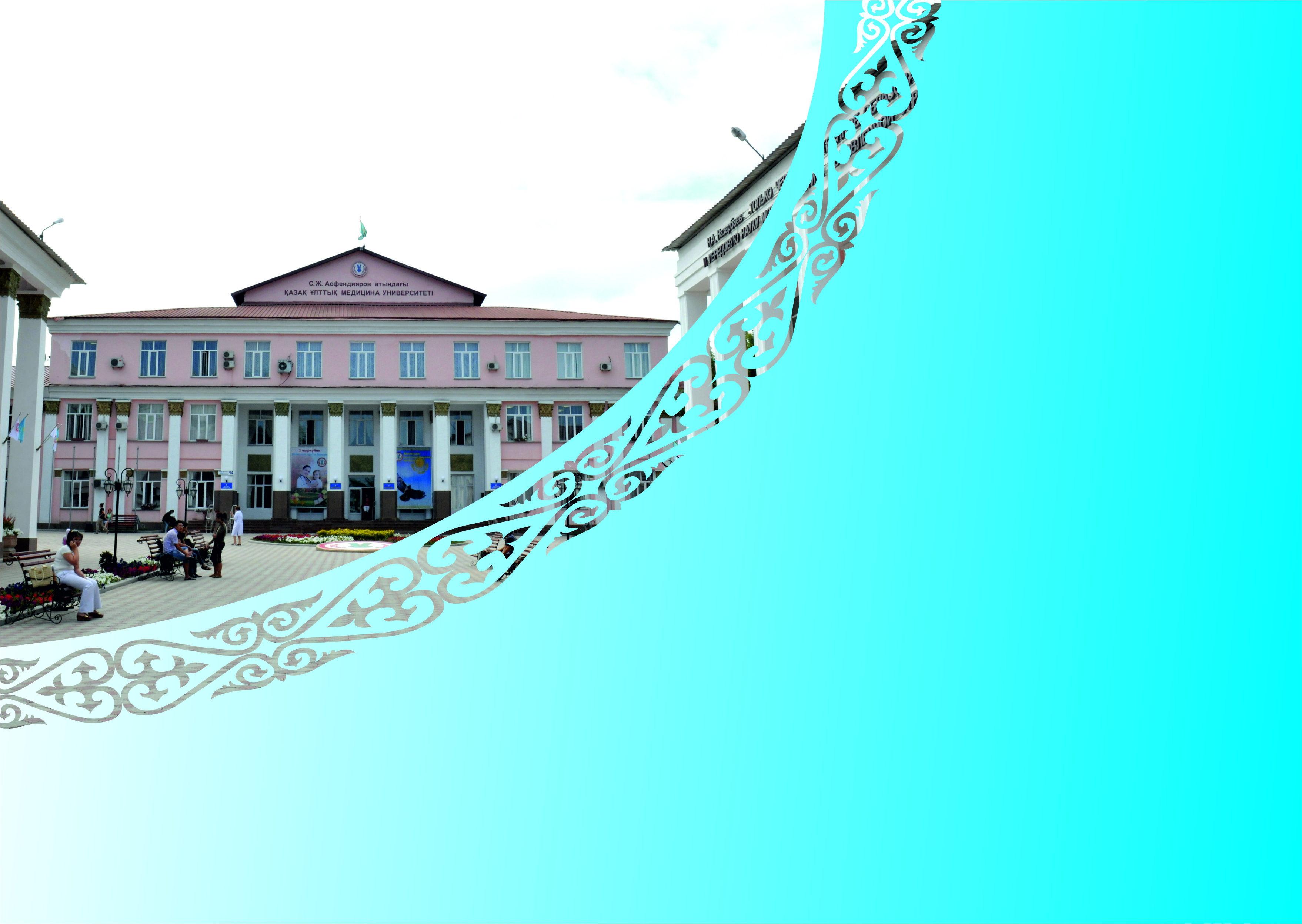 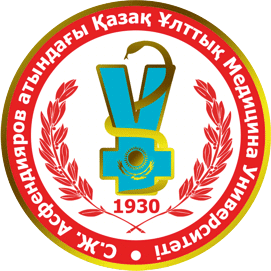 www.kaznmu.kz
Кафедра интернатуры по стоматологии

Элективная дисциплина «Современные аспекты эндодонтии в терапевтической стоматологии»
Количество кредитов – 4 (180 часов)
Контактные часы- 60 час.
СРИП – 60 час.
СРИ (самостоятельная работа интерна) – 60 час.
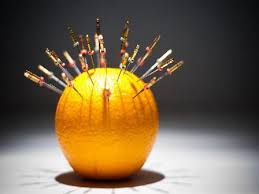 ППС кафедры

1 Мезгильбаева Д.М. – к.м.н., профессор КазНМУ

2. Искакова М.К. – к.м.н., доцент
Актуальность выбора элективной дисциплины
Эндодонтия относится к наиболее сложным областям стоматологии, требующим особенно высокой квалификации врача-стоматолога-терапевта.


Эндодонтия представляет собой сложное стоматологическое лечение и применяется на поздних стадиях разрушения зубных тканей.
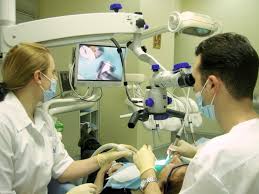 Основные причины, по которым возникает необходимость эндодонтии:
 осложнения кариеса зубов (пульпит, периодонтит) - воспаление пульпы, сопровождаемое острой, интенсивной зубной болью,
инфицирование нервных тканей зуба,
распухание, изменение цвета, повышенная чувствительность десны, прилегающей к зубу,
некроз пульпы зуба и образование кисты (гранулемы) у верхушки корня зуба, видимой  на рентгеновском снимке,
травмы зубов,
отломы части коронки,
исправление последствий неудачного (неправильного) предыдущего лечения,
подготовка корневых каналов зубов перед установкой коронок.
Зубные каналы образуют сложную структуру, которая в большинстве случаев помимо основных одного-двух, включает множество разветвлений. Поэтому в каждом конкретном случае должно проводится индивидуальное лечение, с проведением предварительной тщательной диагностикой на всех этапах эндодонтического лечения.

Индивидуальный план лечения – оптимальное решение проблемы, максимальный результат плюс гарантия от неоправданных расходов.

Качественная эндодонтия является показателем уровня стоматологии.
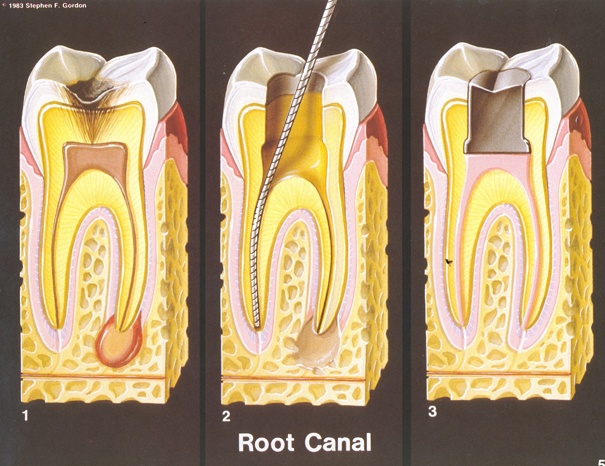 Применение новейших технологий, оборудования и материалов – гарантия надежного устранения проблемы.

Высокий профессионализм – залог качества и отсутствия осложнений.
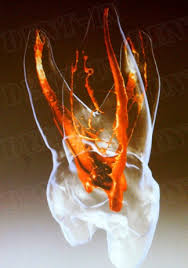 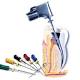 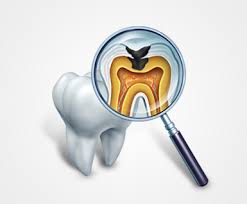 Организация образовательного процесса

Оценка базового уровня знаний
Клинический прием
Оценка исходного уровня знаний
Дебрифинг
Заключительный уровень оценки знаний (экзамен)